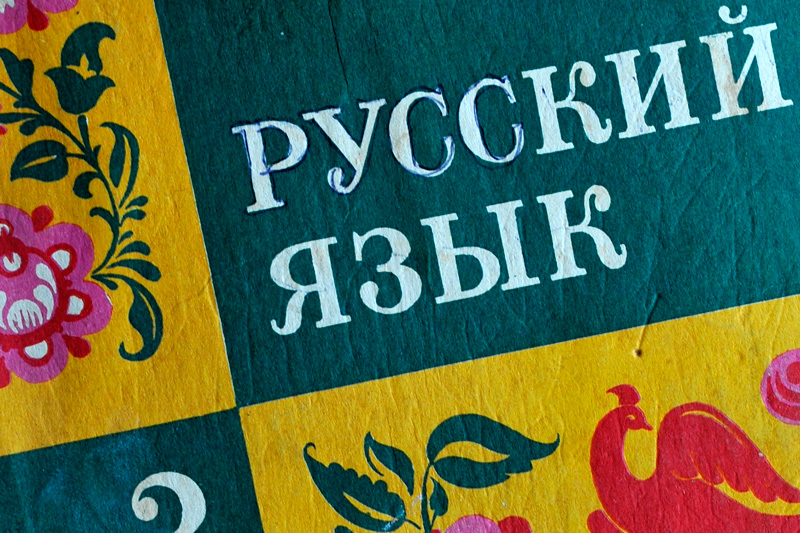 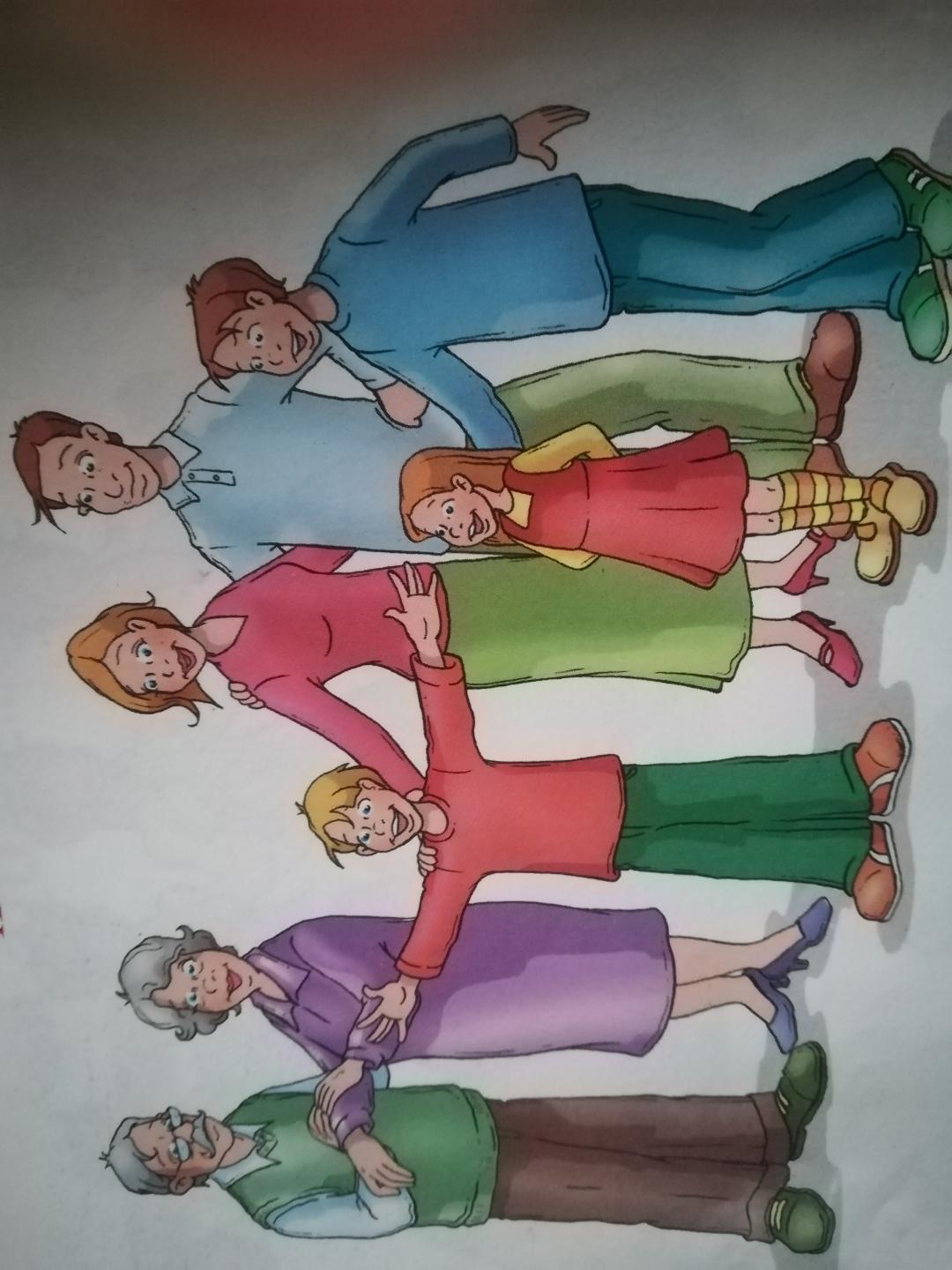 ЧЬЯ ЭТО СЕМЬЯ ?
СЕМЬЯ - ПОРОДИЦА
папа (отец)
РОДИТЕЛИ
мама (мать)
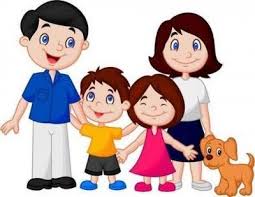 сын
брат
ДЕТИ
СЧАСТЛИВАЯ СЕМЬЯ
сестра
дочка
[Speaker Notes: Кто мальчик папе?  Кто девочка маме и папе?]
бабушка и дедушка
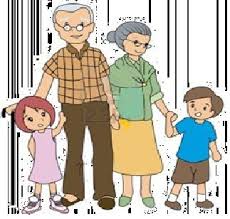 внук
внуки (унуци)
внучка
дядя (тетак, стриц, ујак)
тётя (тетка, стрина, ујна)
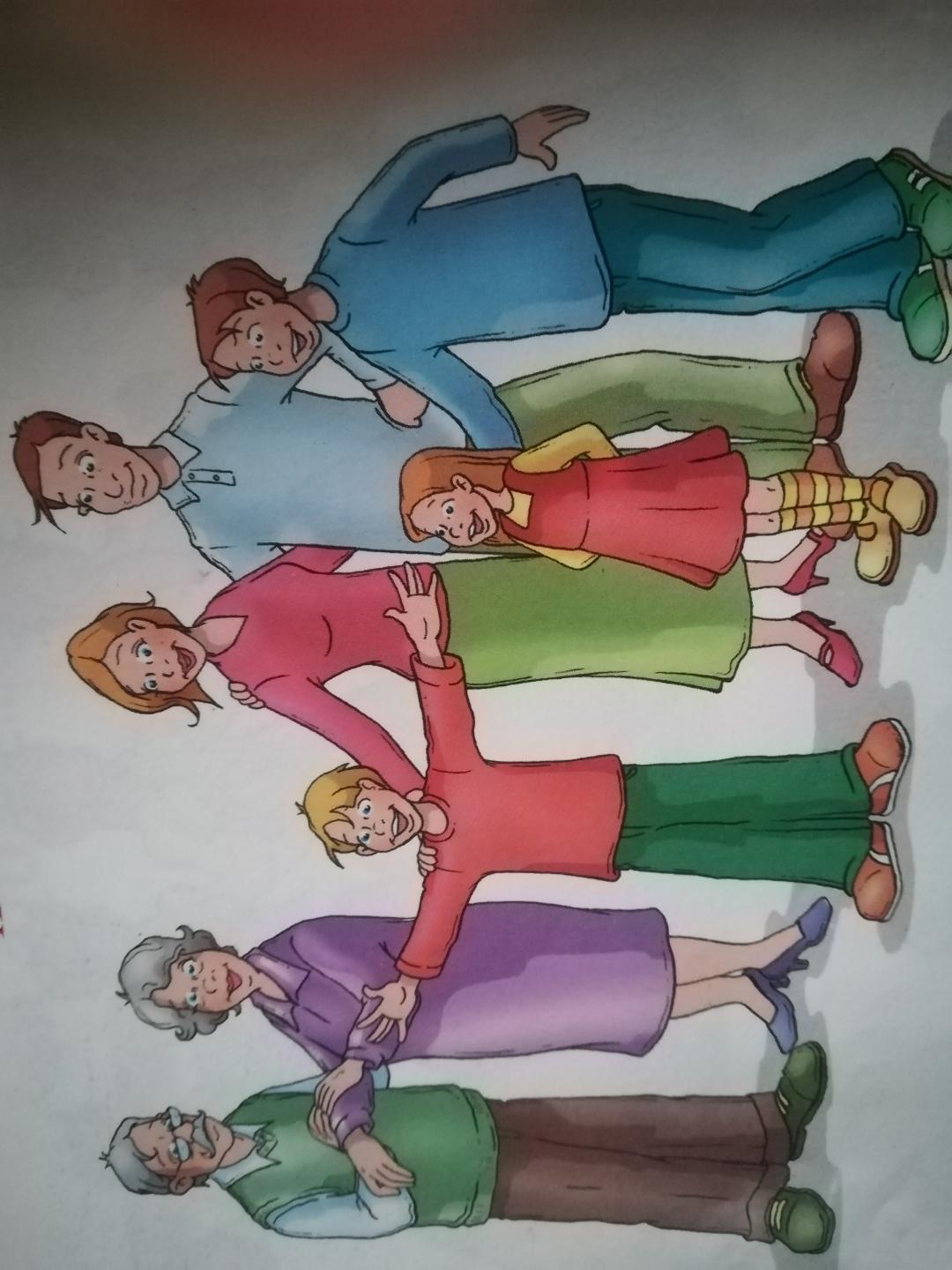 ЧЬЯ ЭТО СЕМЬЯ ?
Имя  - отчество - фамилия
име – презиме по оцу --  презиме
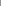 Егор  Николаевич  Доронин,папин брат и Вовин дядя
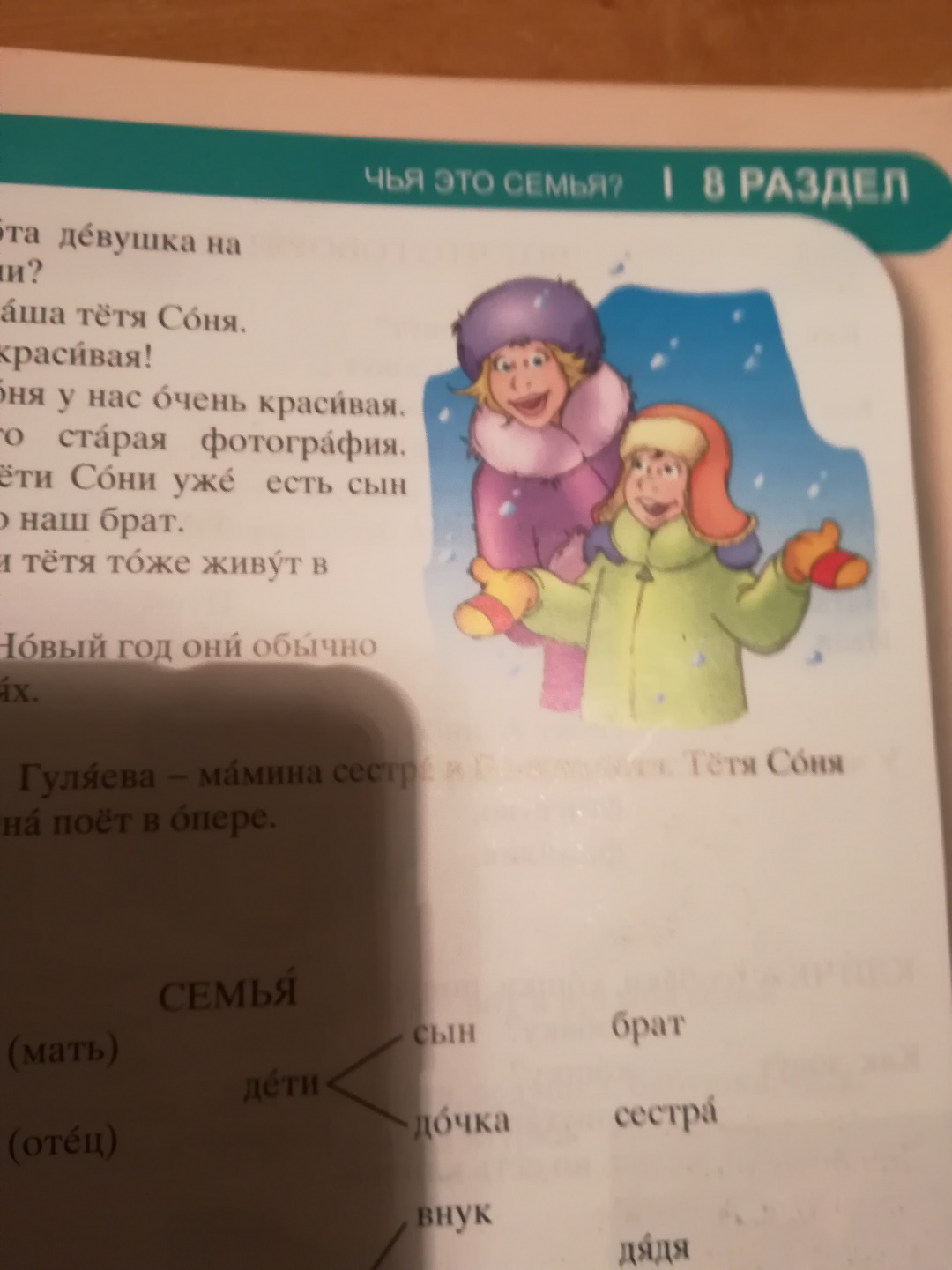 Софья Борисовна Гуляева,мамина сестра и Вовина тётя.
Вопросы (питања):
Ответы (одговори):
Это мой брат.
Чей это брат ?
Это моя сестра.
Чья это сестра ?
Это моё перо.
Чьё это перо ?
Это мои родители.
Чьи это родители ?
[Speaker Notes: Обратите пажњу на изговор слова я и ё послије меког знака. Изговарају се као два звзка –ја,јо  исто као послије самогласника- маја,мајо.]
Задание на дом
Радна  свеска, стр. 14,15 
Задание 3,4
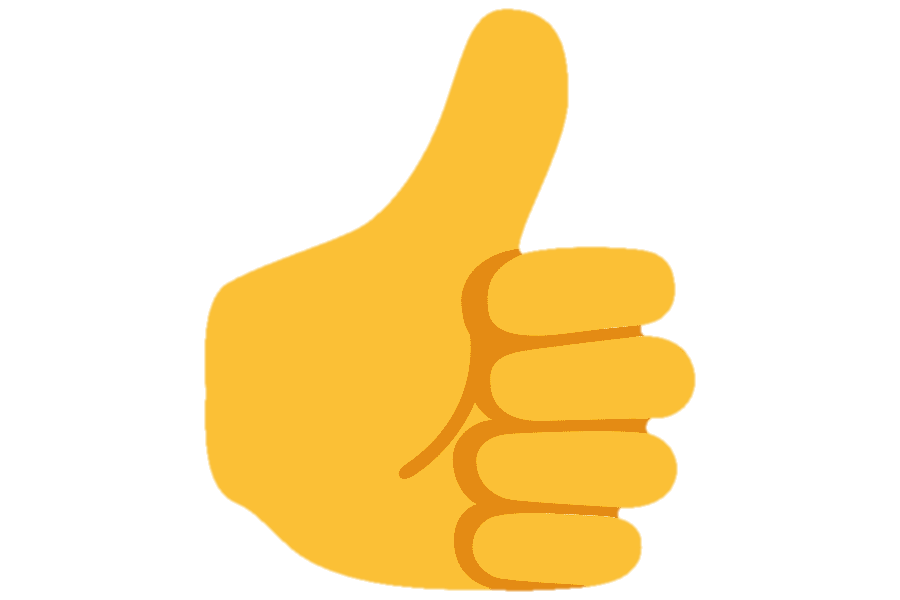